UROGENITAL SYSTEM LAB -1
You need to know minimal theory information about the condition because the q will not be identify
CV: 10 yrs old boy was brought to pediatric clinic because of generalized edema. Urinalysis: large amount of prteinurea. No HTN neither azotemiaAnalysis of the case: Nephrotic presentationPt is youngYou look into the figure: nothing abnormal  i.e. no light microscopic changes in a child with nephrotic syndromeDx: minimal change disease
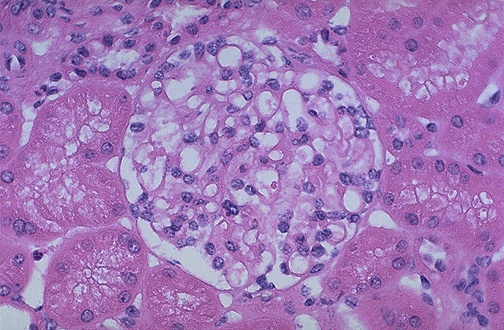 Minimal change disease
Prevalence in children? Most common cause of nephrotic syndrome in children
LM findings?none  
IF findings? none
EM findings? Effaced podocyte foot processes
CV: A female 35yrs old is complaining of  heavy proteinurea and mild hematuria. Biopsy of her kidney is showen in the figure.Analysis of the case: heavy proteinurea Nephrotic syndrome.The light microscopic picture is diagnosticpart or a segment of the glomerulous is more intensley pink than the rest of the glomerulus.Dx: FSGS
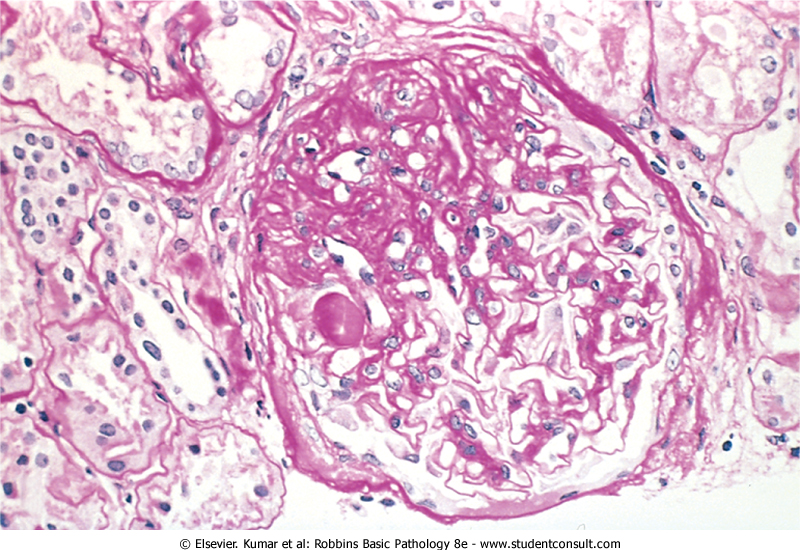 Focal and segmental glomerulosclerosis (FSGS)
Prevalence in adults? Most commomn cause of nephrotic syndrome in adults
LM findings? Segmental sclerosis affecting some of the glomeruli.
 IF findings? negative
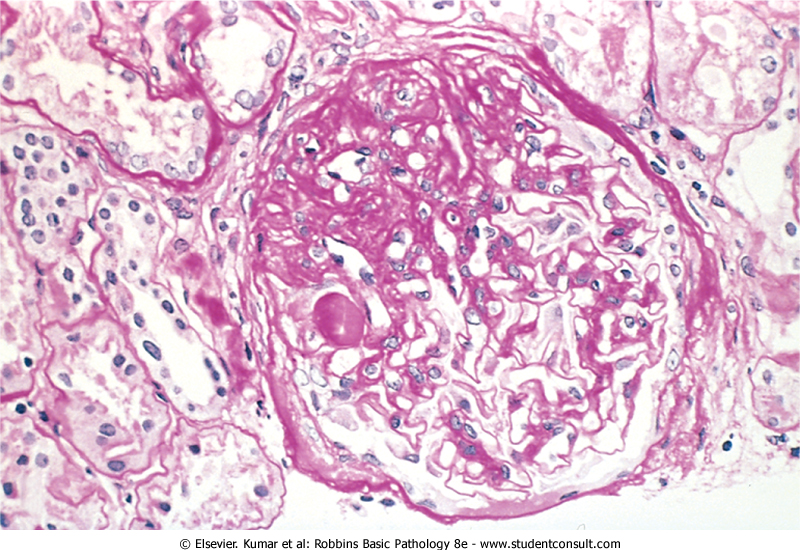 Nephrotic
Membraneous glomerulopathy
Spike and dome pattern of depostion
Immune complexes deposited in the basement membrane
Types? 1ry (idiopathic) and 2rdy
Causes of 2dry?
Drugs
 heavy metals
Infections
malignancy
Spikes are a reaction from the BM
Electron microscope: Whit and blackShow details like foot processes that could not be seen by light microscope
EXTRA
SPIKE
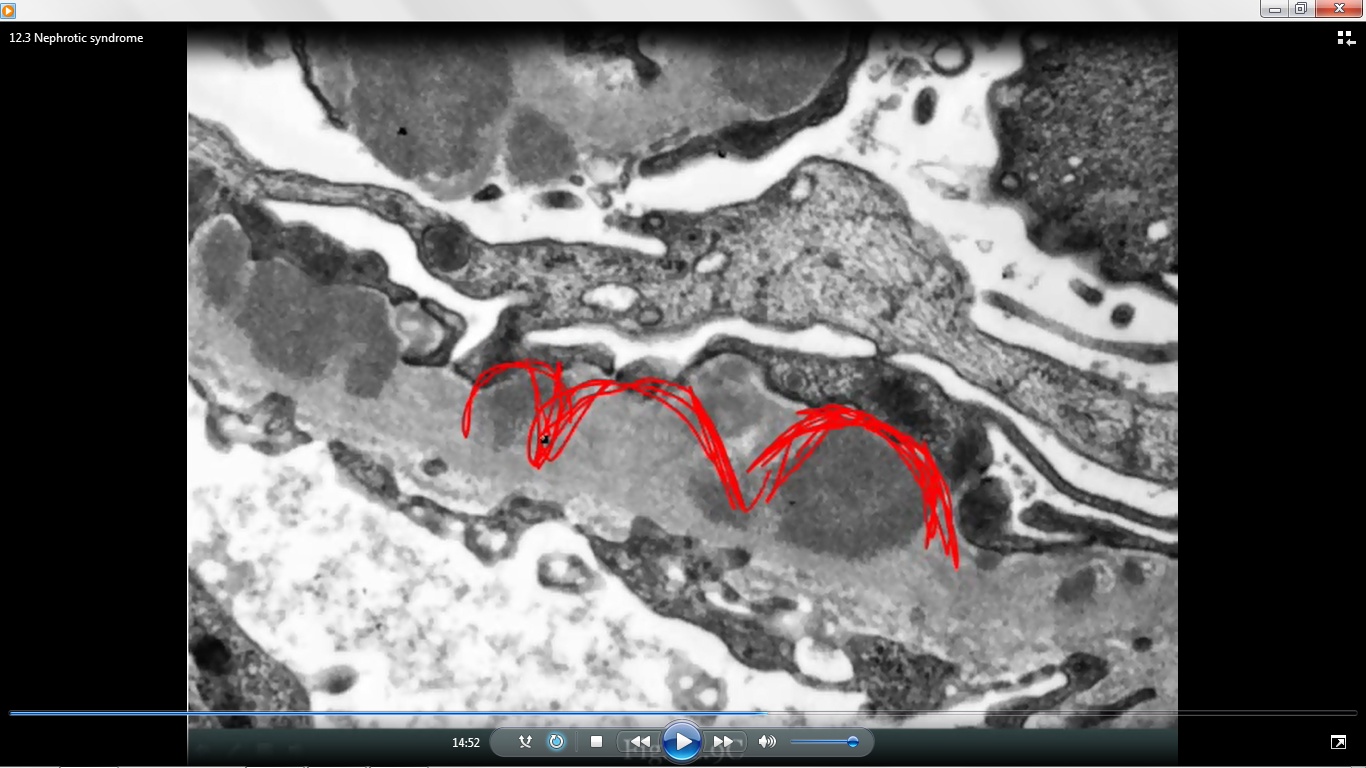 DOME
Rapidly Progressive (Crescentic) Glomerulonephritis
Crescents are parietal epithelial cells and inflammatory cells
CRESCENTS
MPGN (membranoproliferative glomerulonephritis) 2 types: MPGN1 and MPGN2
Nephritic
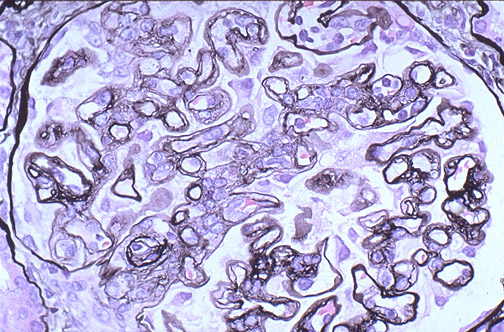 What type of special stain is this?  Silver stain. Stains the BM with black
What is the characteristic light microscopic finding you see here.
Double countor of glomerular basement membrane “tram track appearnce” مثل سكة القطار لأن لها خطين
Hydronephrosis: significant dilation of the renal pelvis and calycis
Causes ? Congenital (eg: vlave fprmation) and acquired. Eg: stones, tumor, kinking and ptosis of the ureter
Consequences? Chronic renal failure if not treated early
Simple renal cysts
Single or multiple usually confined to the cortex
what is the clinical significance?You should differentiate them from tumors
PKD (polycystic kidney disease)Adult type, Autosomal dominant
what is the clinical significance? -A major cause of renal failure. -Extra renal manifestations; HTN, aneurysms in the circle of Willes complicated bt subarachnoid hemorrhage
 name genetic abnormalities. PKD1, PKD2
Clear renal cell carcinoma (cells look clear)
Kidney tumor in a 60 yrs old manBx in the figure below
Name a genetic predisposing factor for it?
VHL
Genetics and renal cell carcinoma:Clear: VHL genePapillary: MET geneChromophoboe: Hypodiploidy
Wilms tumor (WT)
Kidney tumor in a childBx: Cells are blue. Tend to form primitive tubules and  glomeruli
genetic mutations? WT1, WT2
age group of patients? 3rd most common solid cancer in children
RCC (بأشكالها المختلفة)
Types?
morphology ? Spherical, yellowish in color, involves one pole of the kidney
 name a paraneoplastic syndrome associated with this tumor.Polycythemia caused by production of EPO by neoplastic cells
The tumor usually grow  into the renal vein
Papillary cancer involving the urinary bladder
Urothelial papillary carcinoma- low grade
Risk factors?For urinary bladder cancer
Cyclophosphamide, smoking, β- naphthylamineSchistosomiosis
Finger like shape, hence the name (papillary)